White Supremacy and the Sociotechnical System of Child Welfare
1
I have no questions on deadlines
2
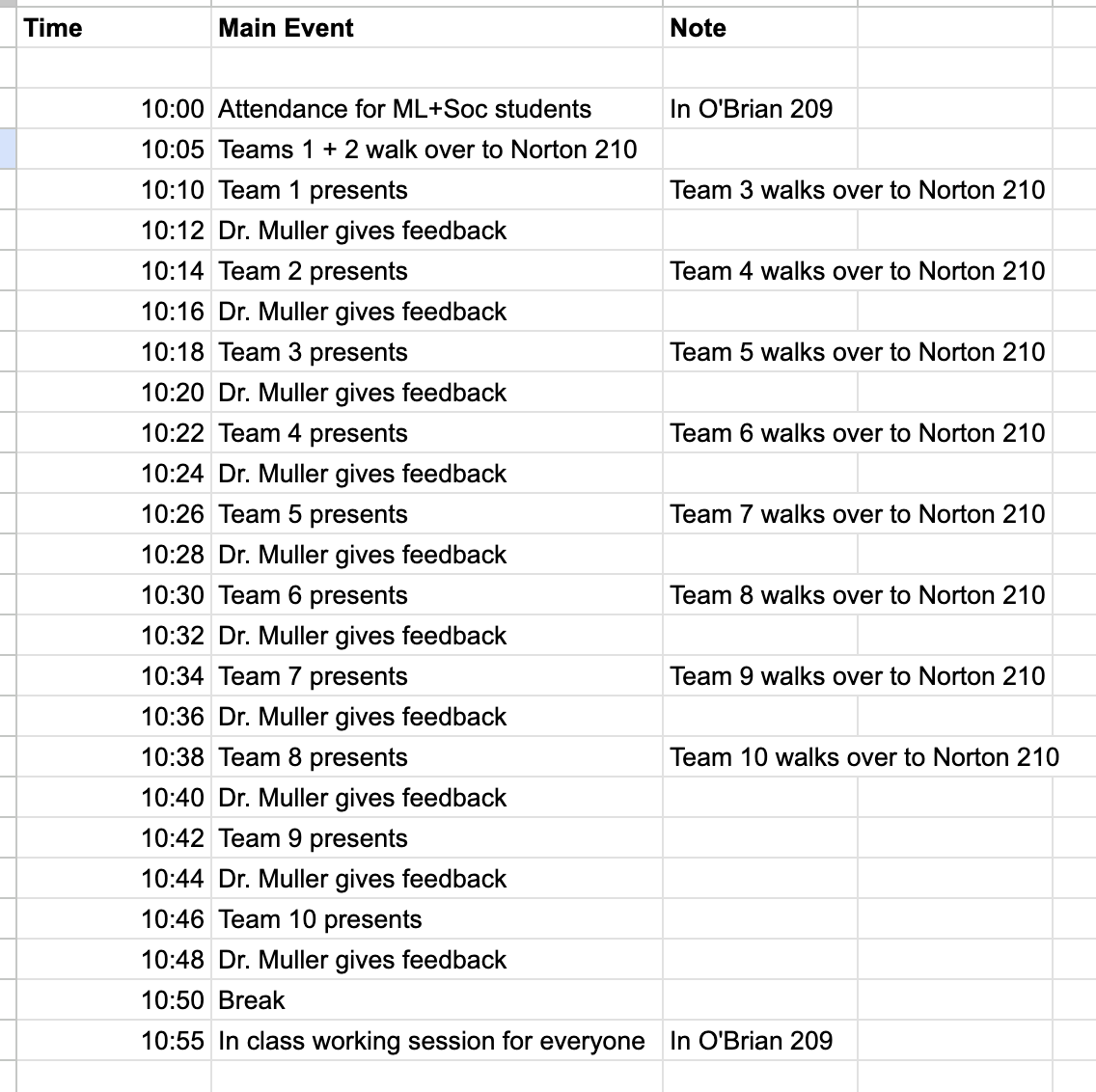 3
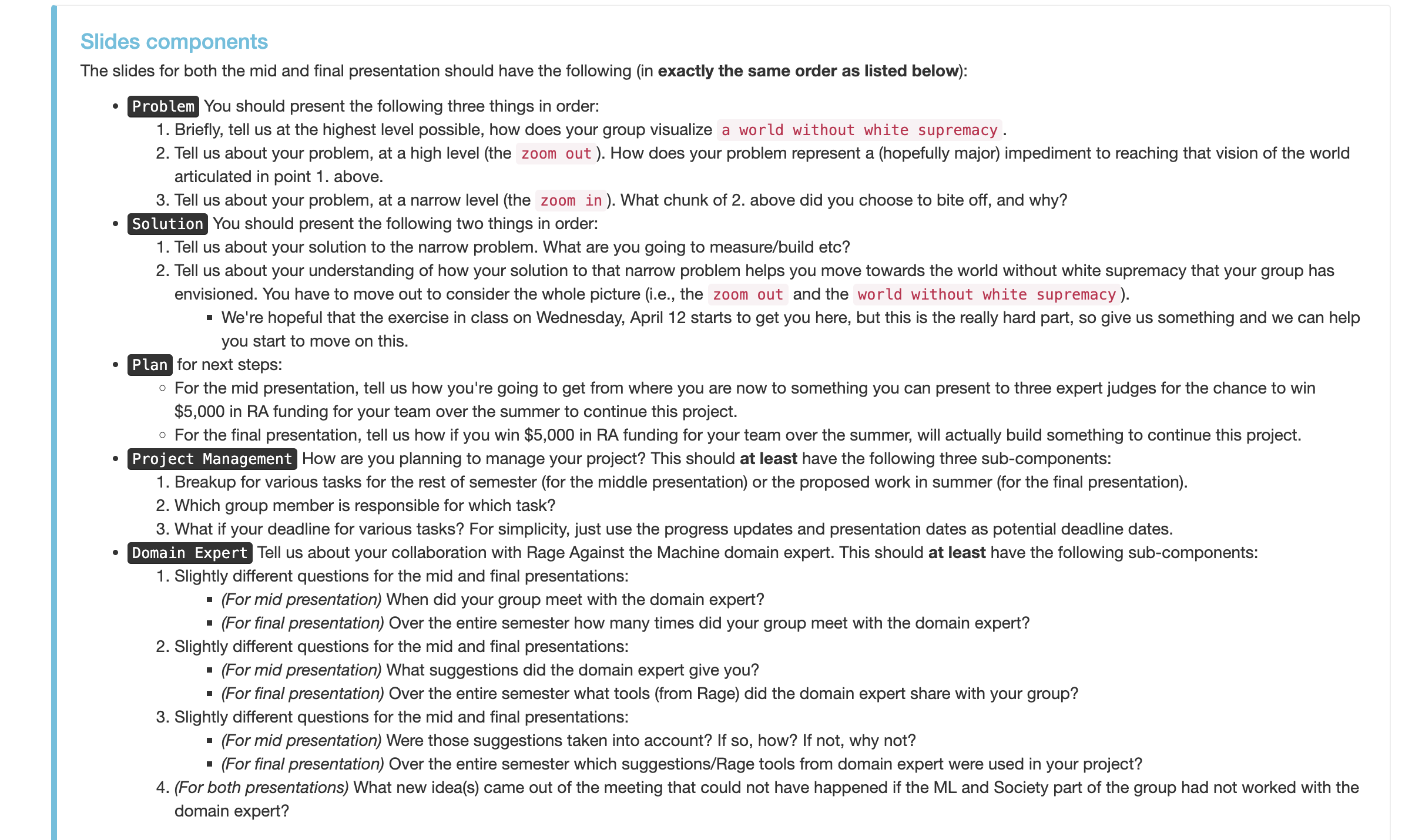 Friday and Sunday
4
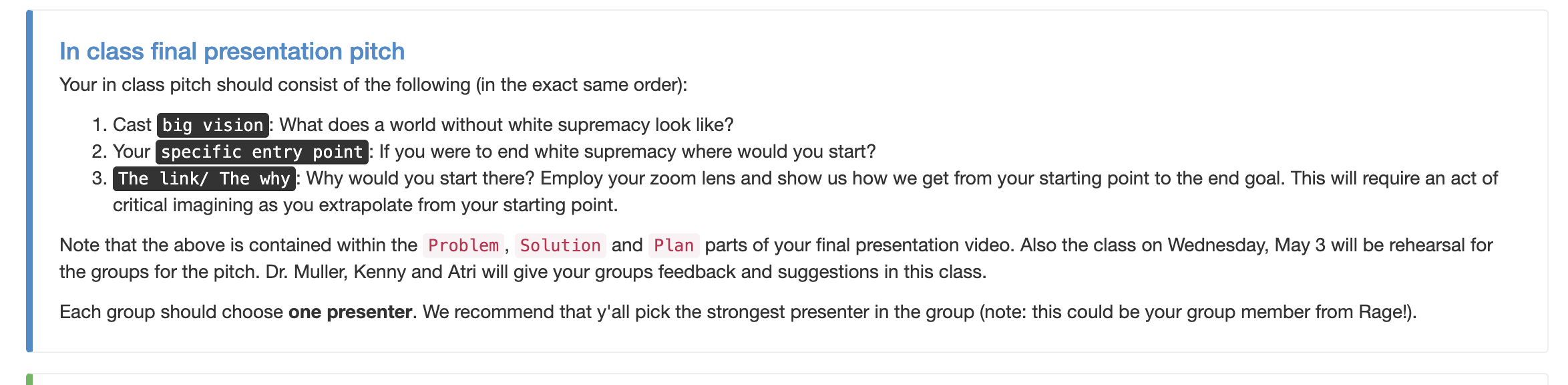 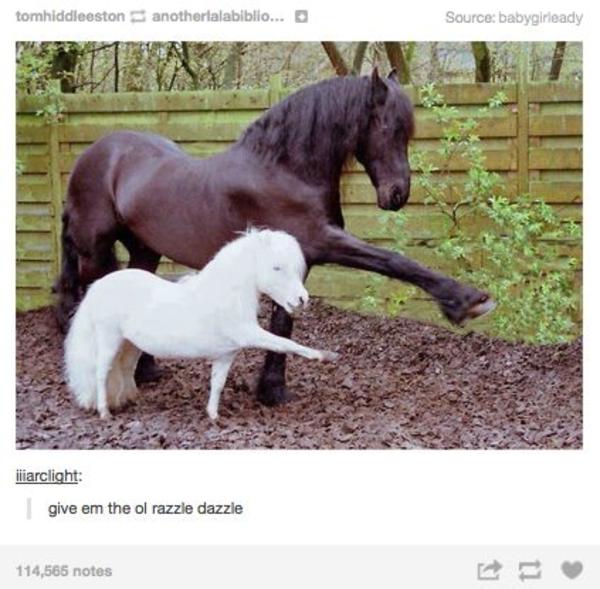 Monday
5